Уроки  безопасности
Выполнила:
воспитатель 
МБОУ»ЦО №14»
Карцева Е.А.
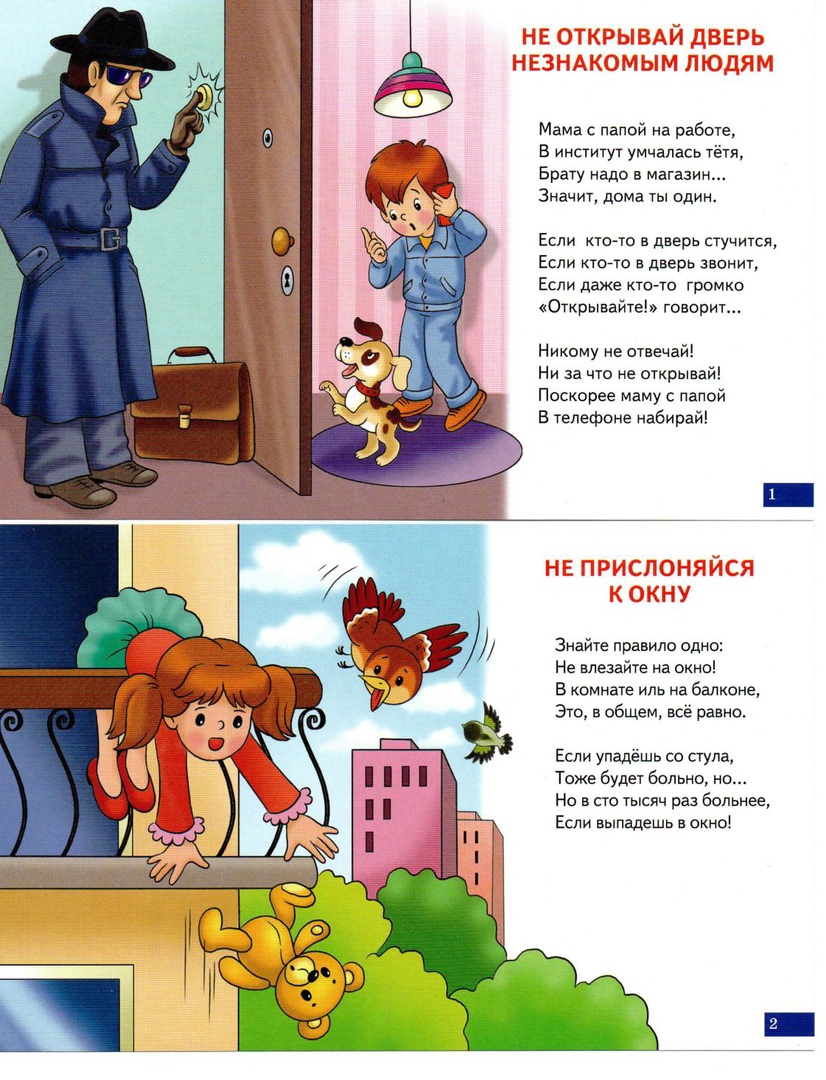 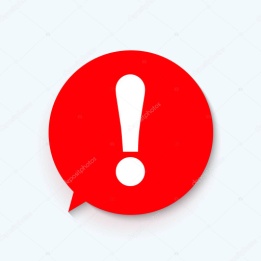 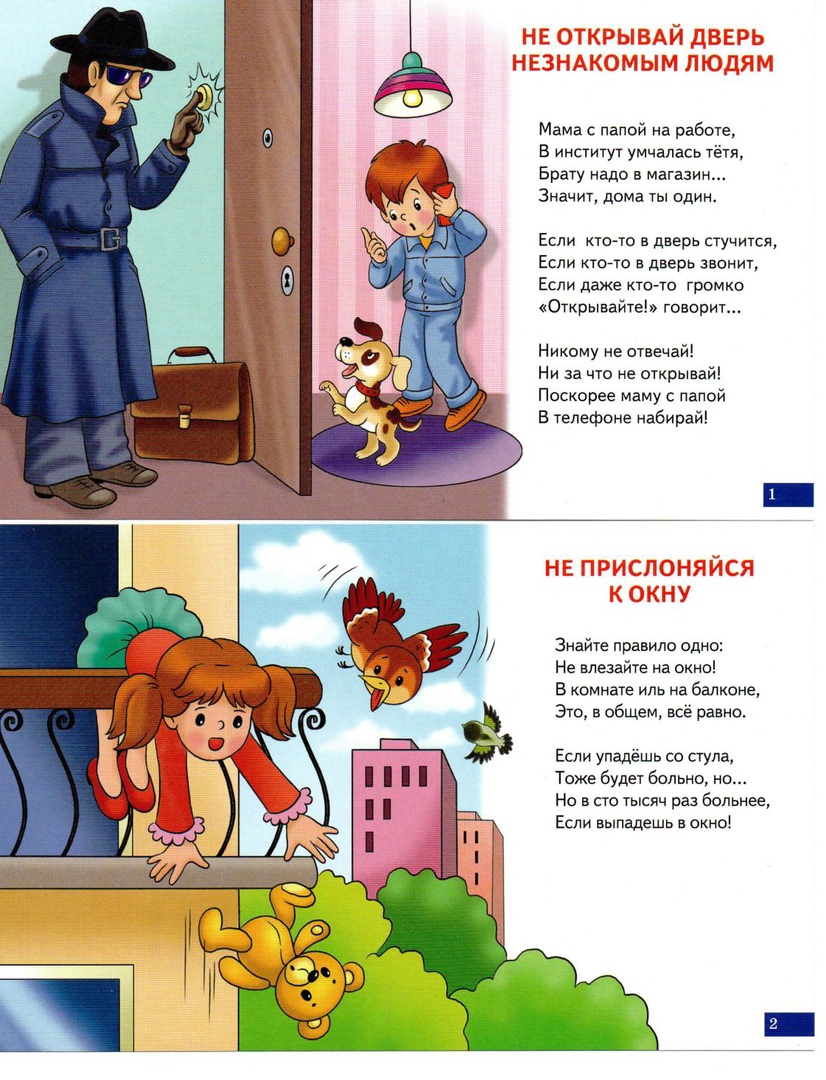 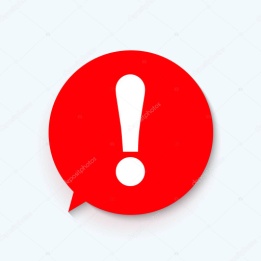 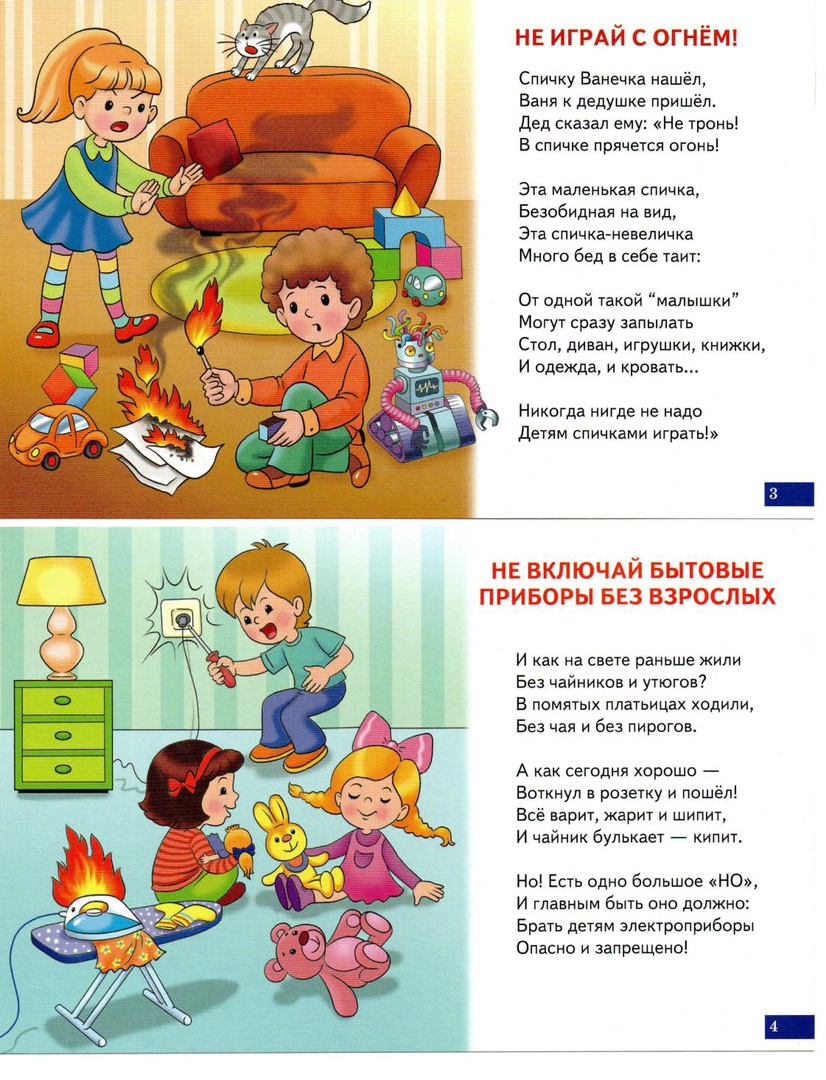 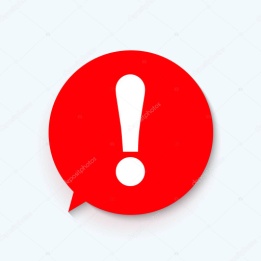 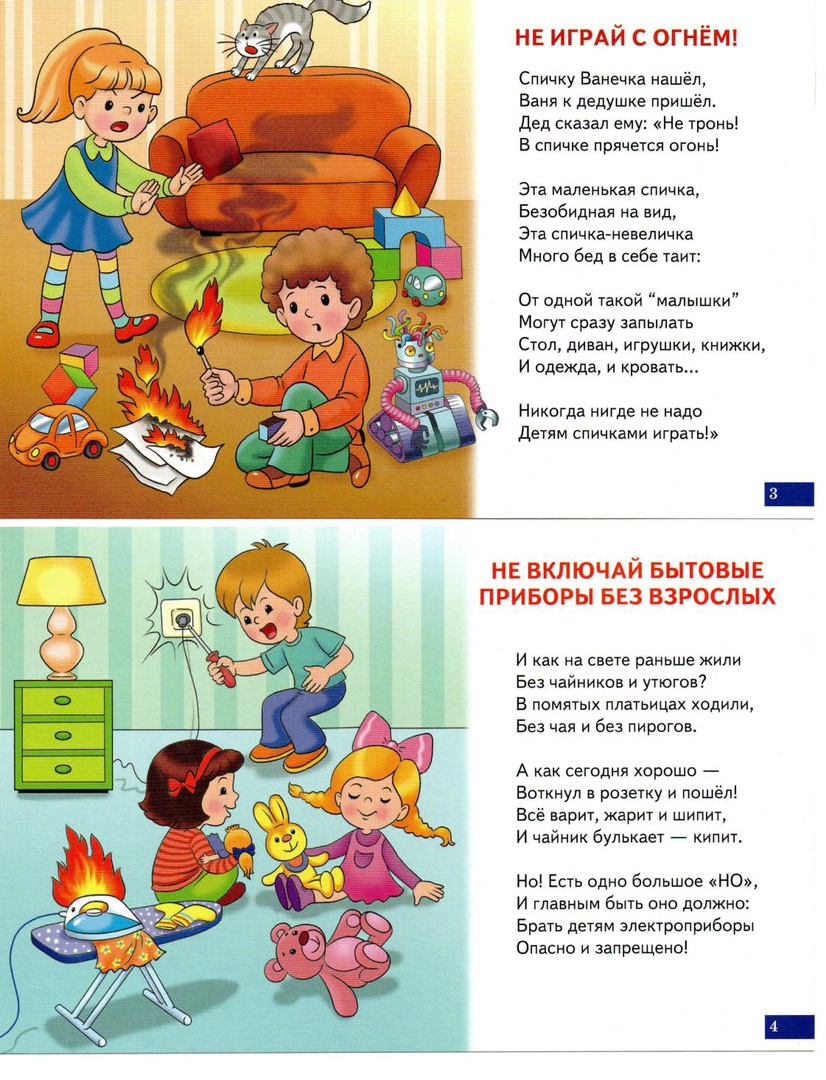 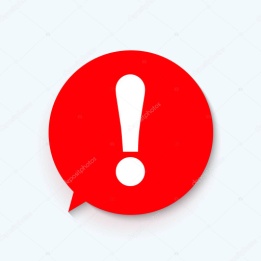 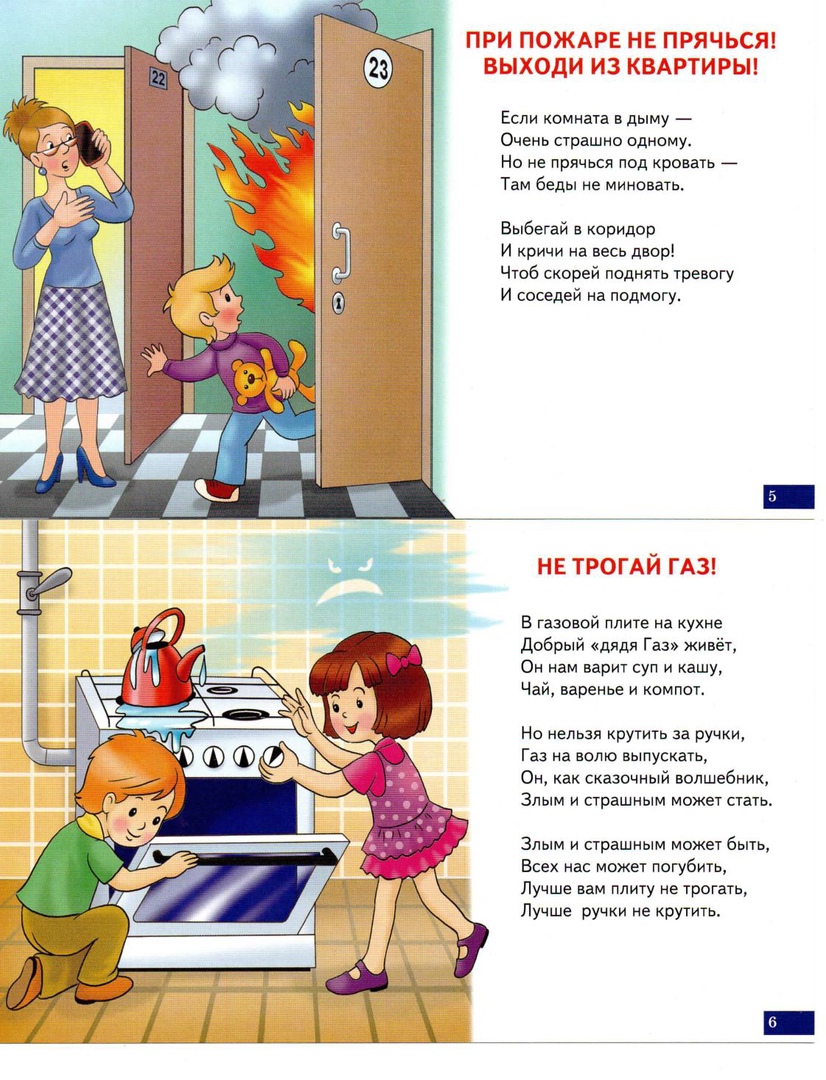 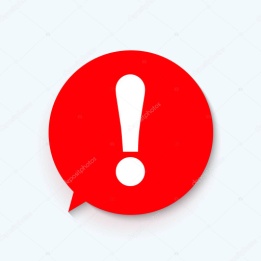 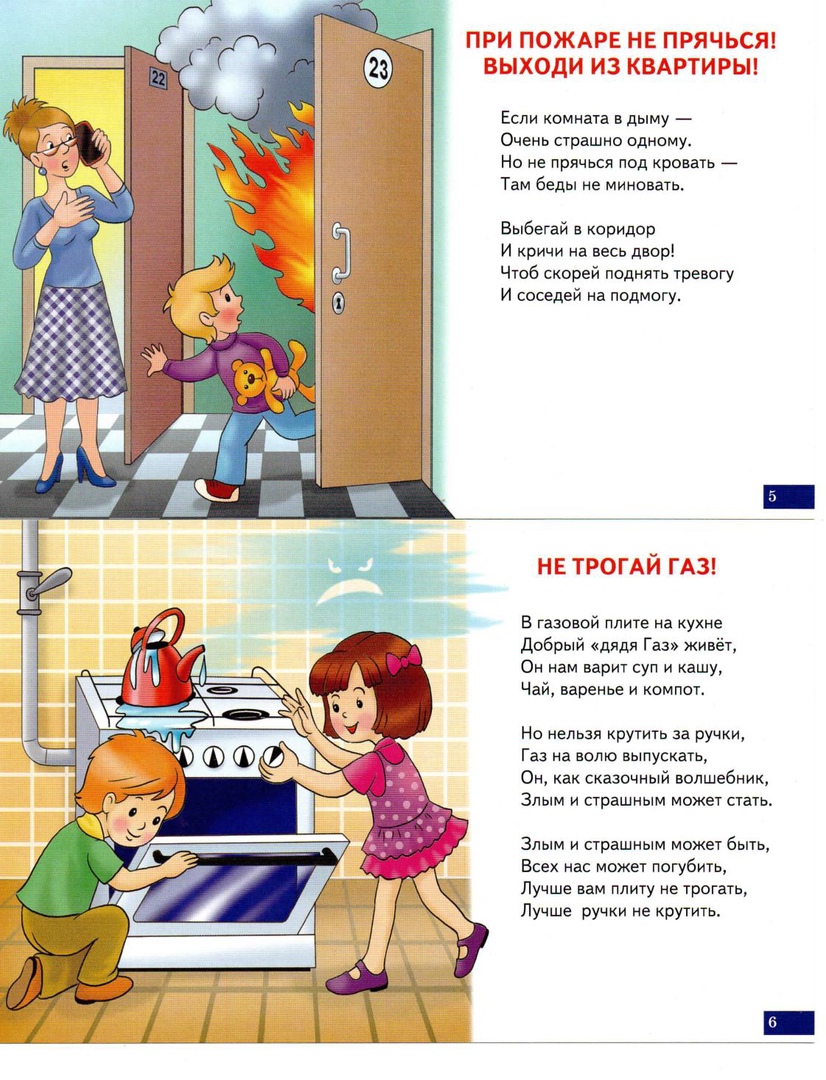 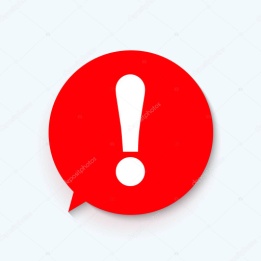 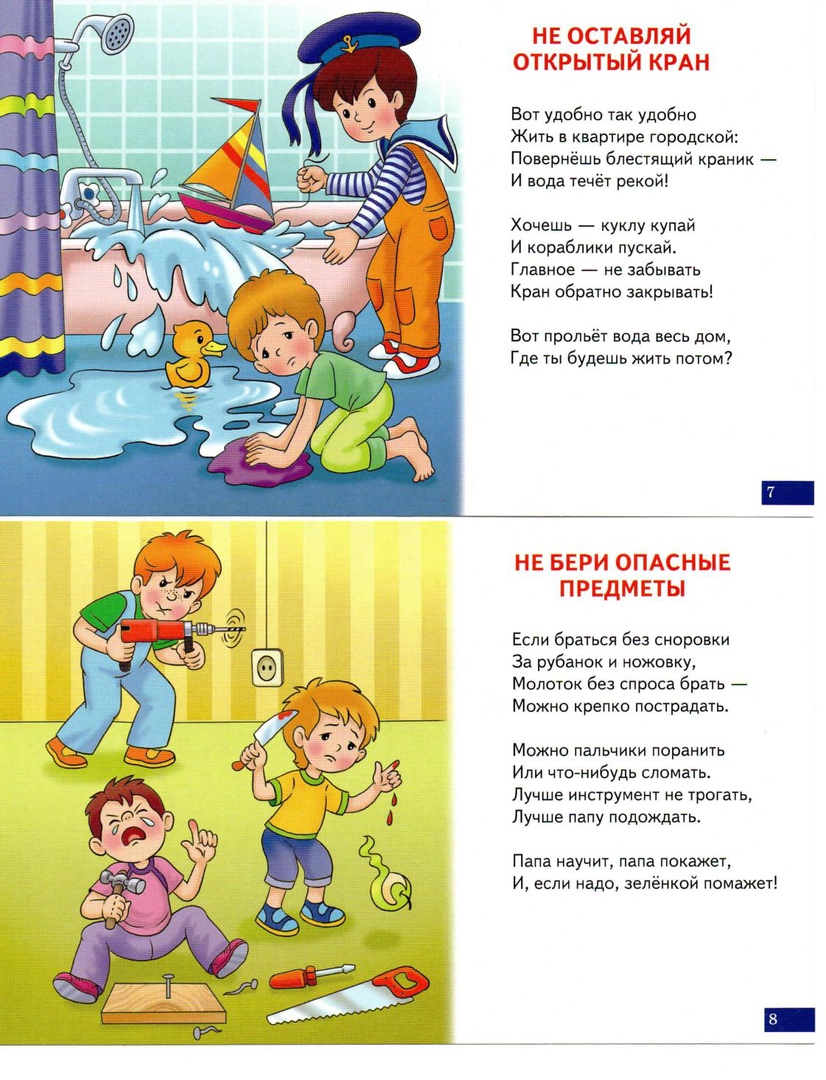 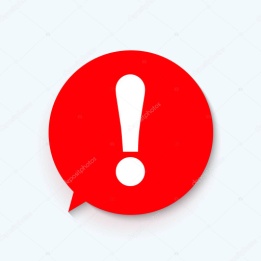 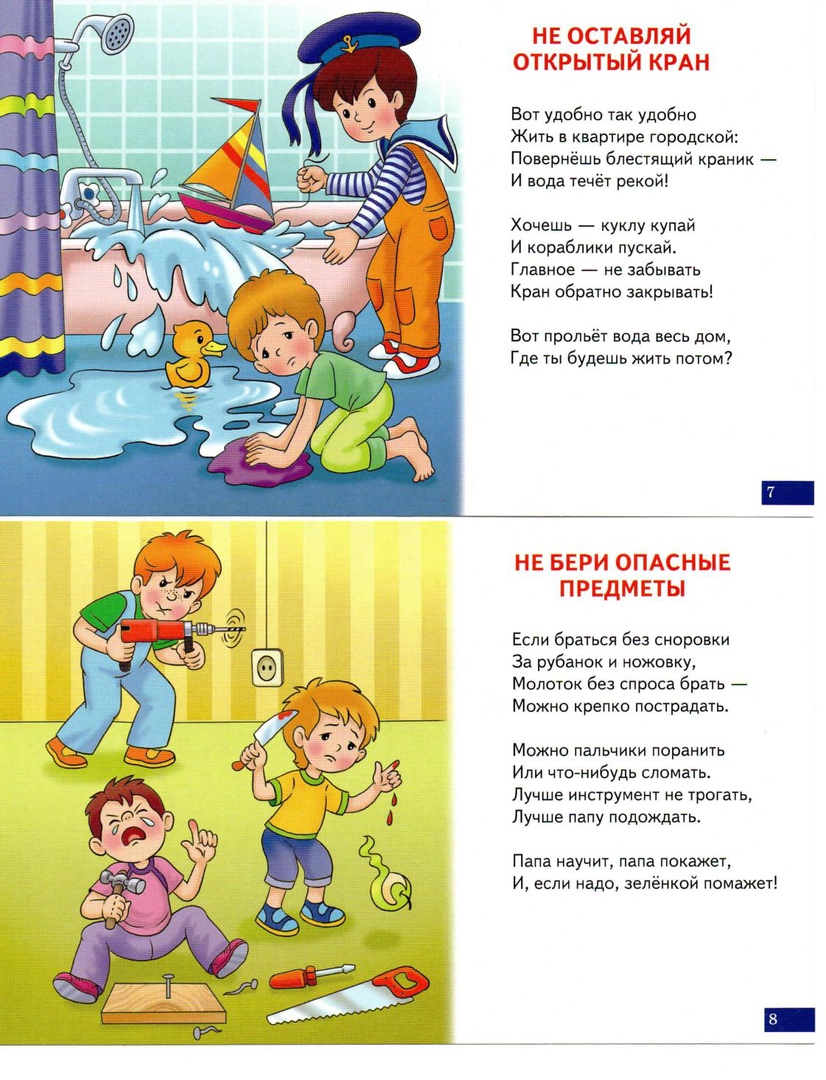 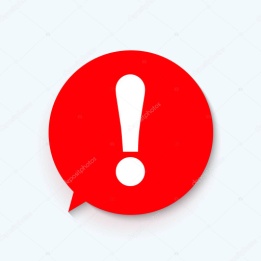 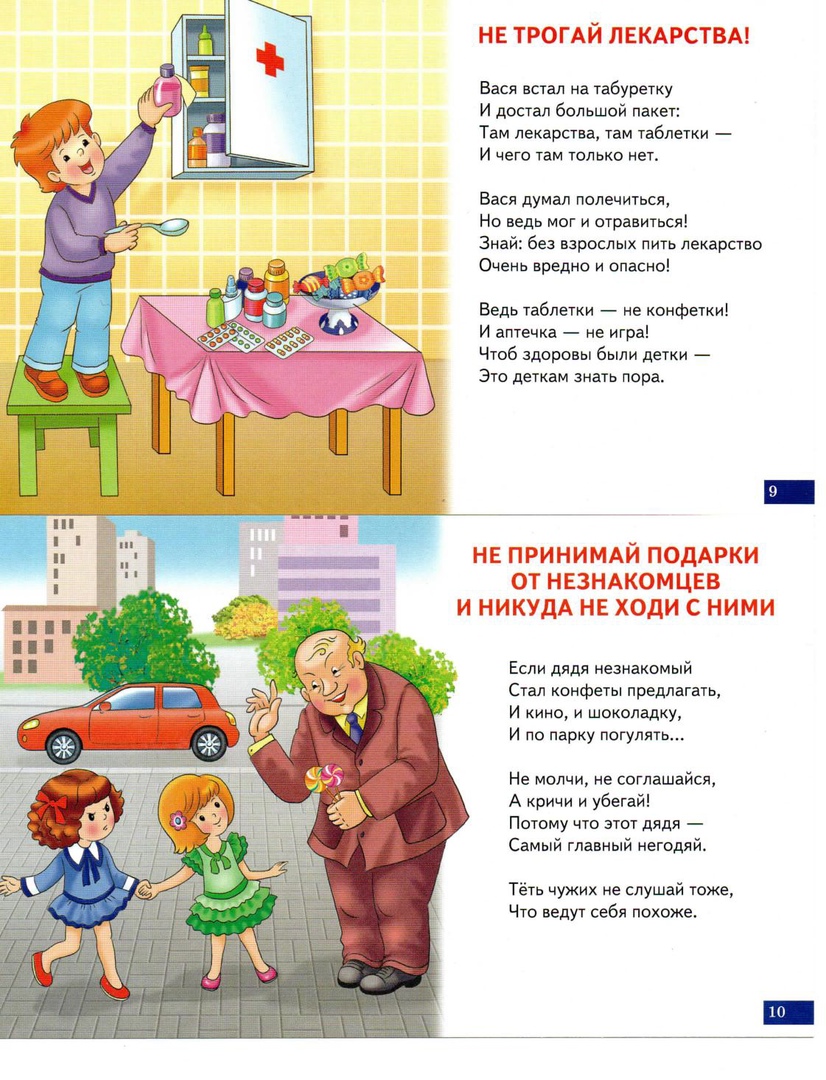 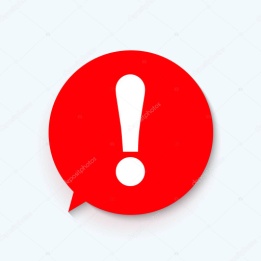 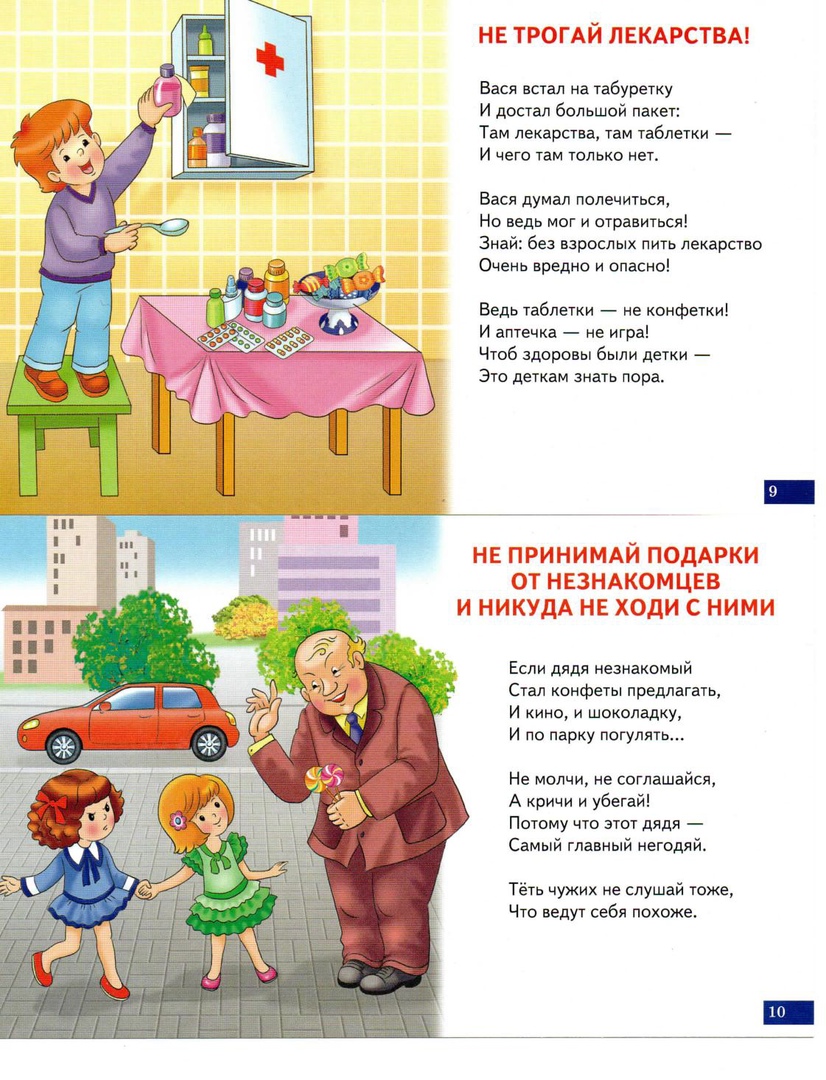 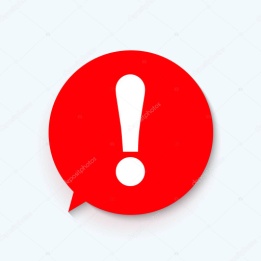 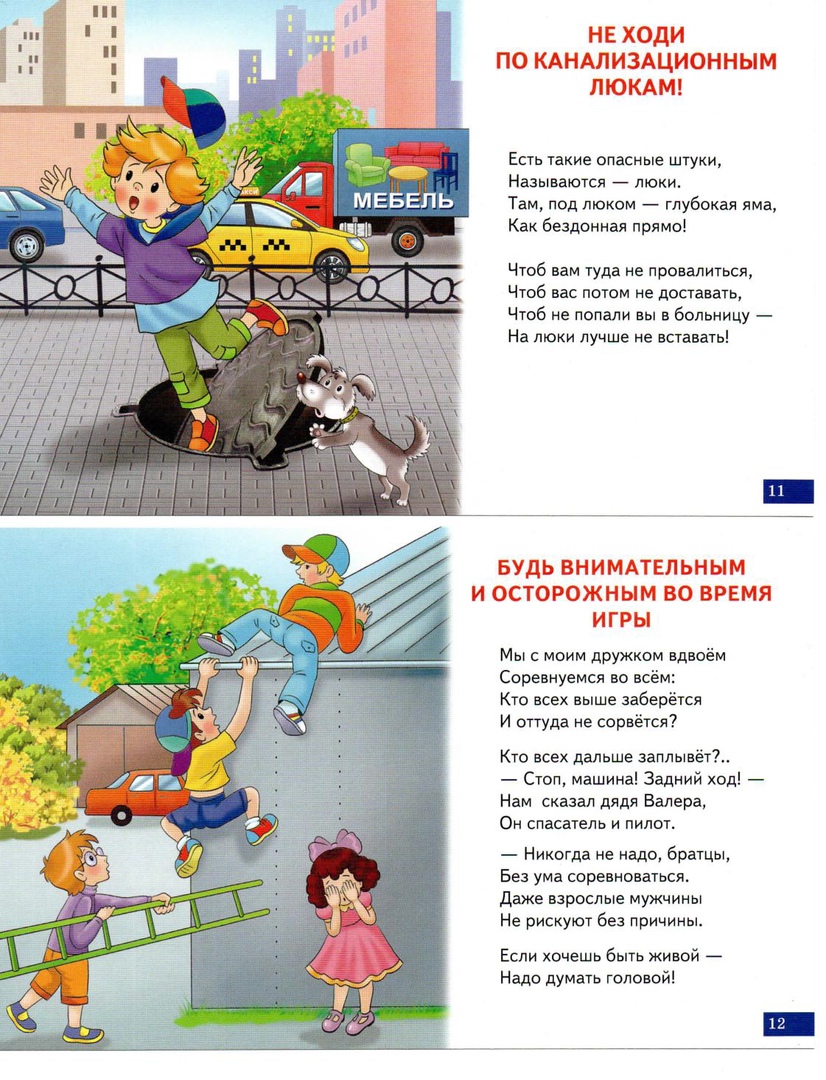 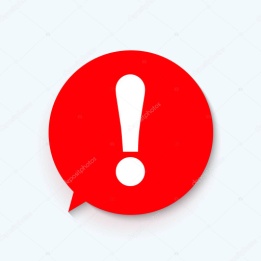 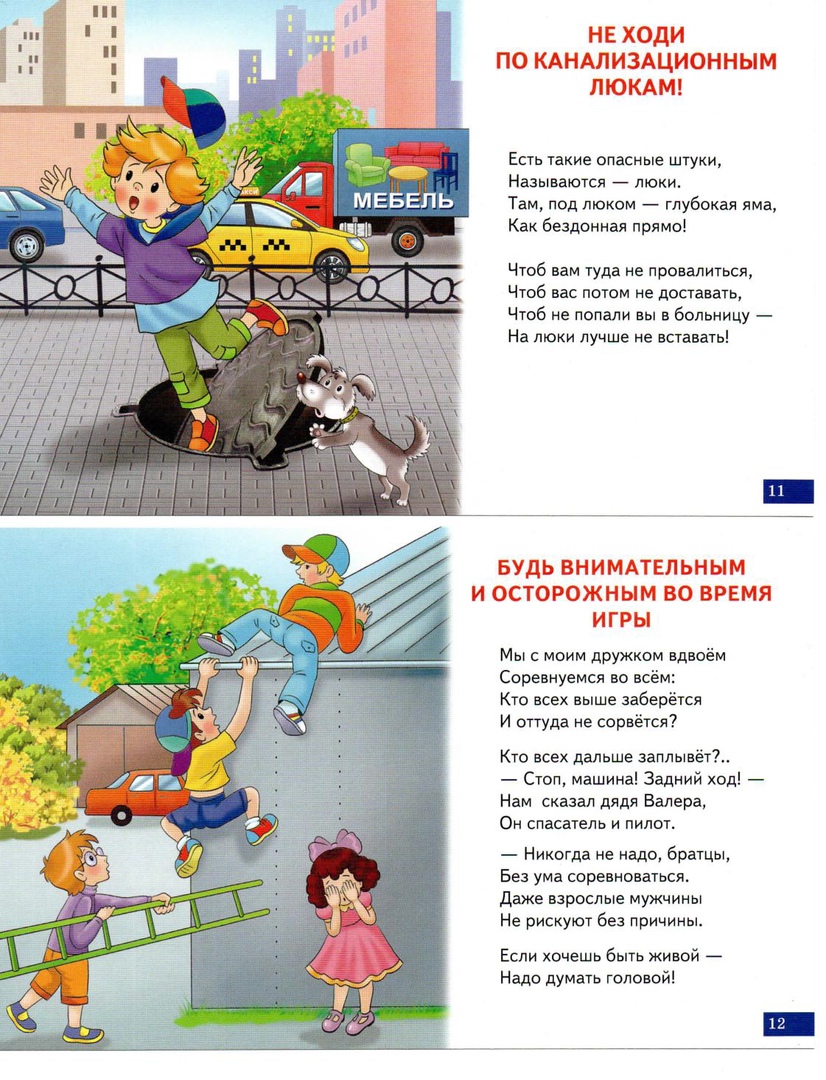 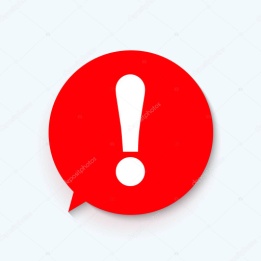 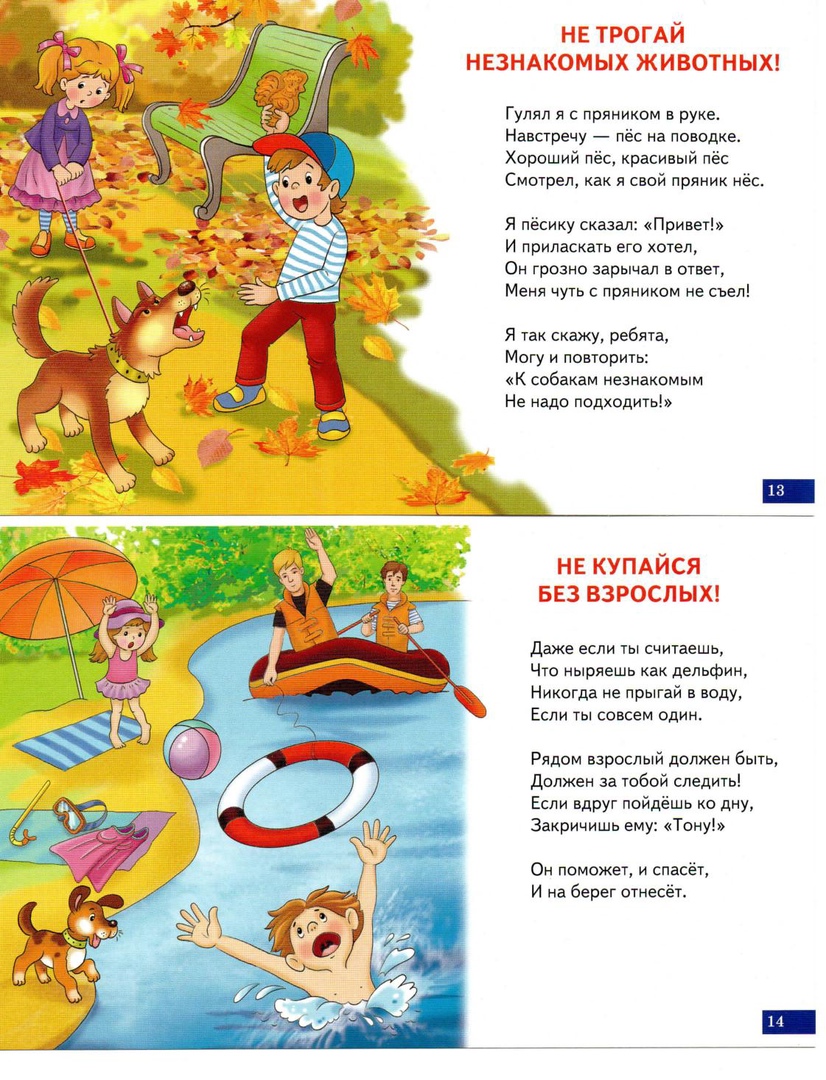 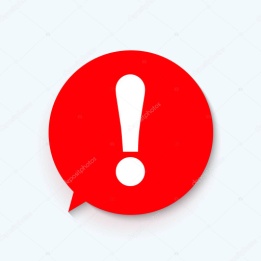 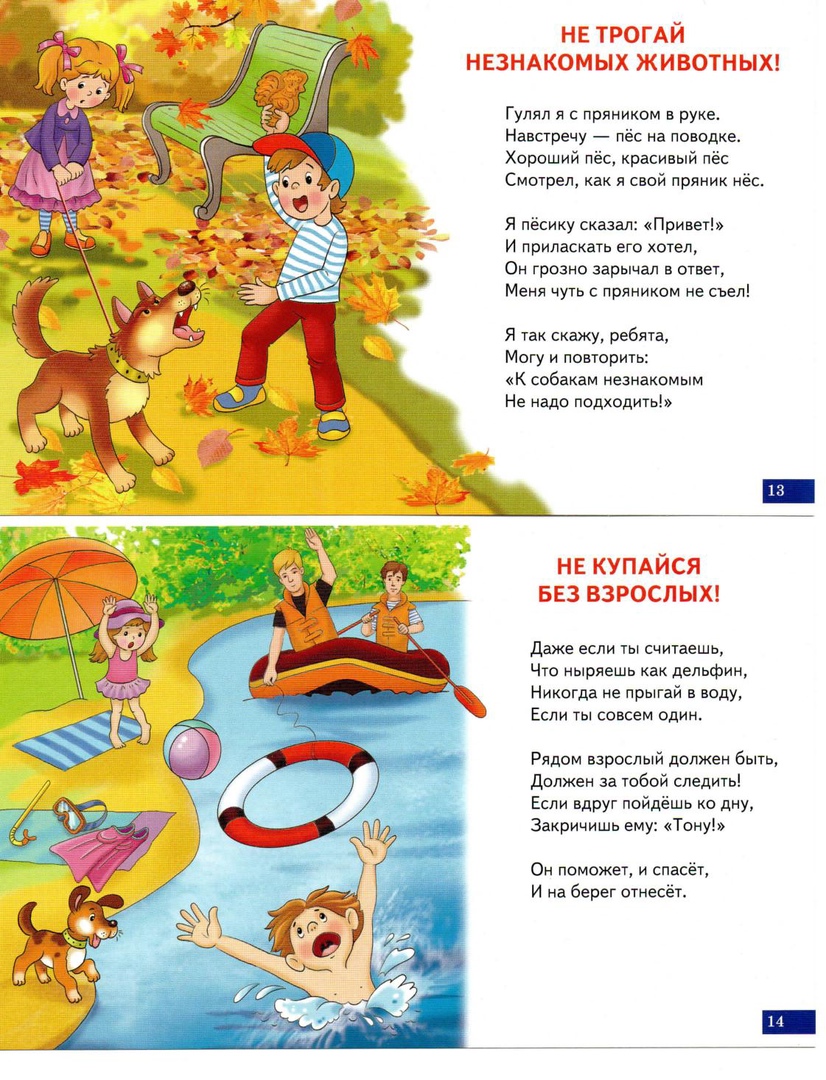 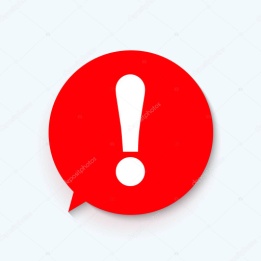 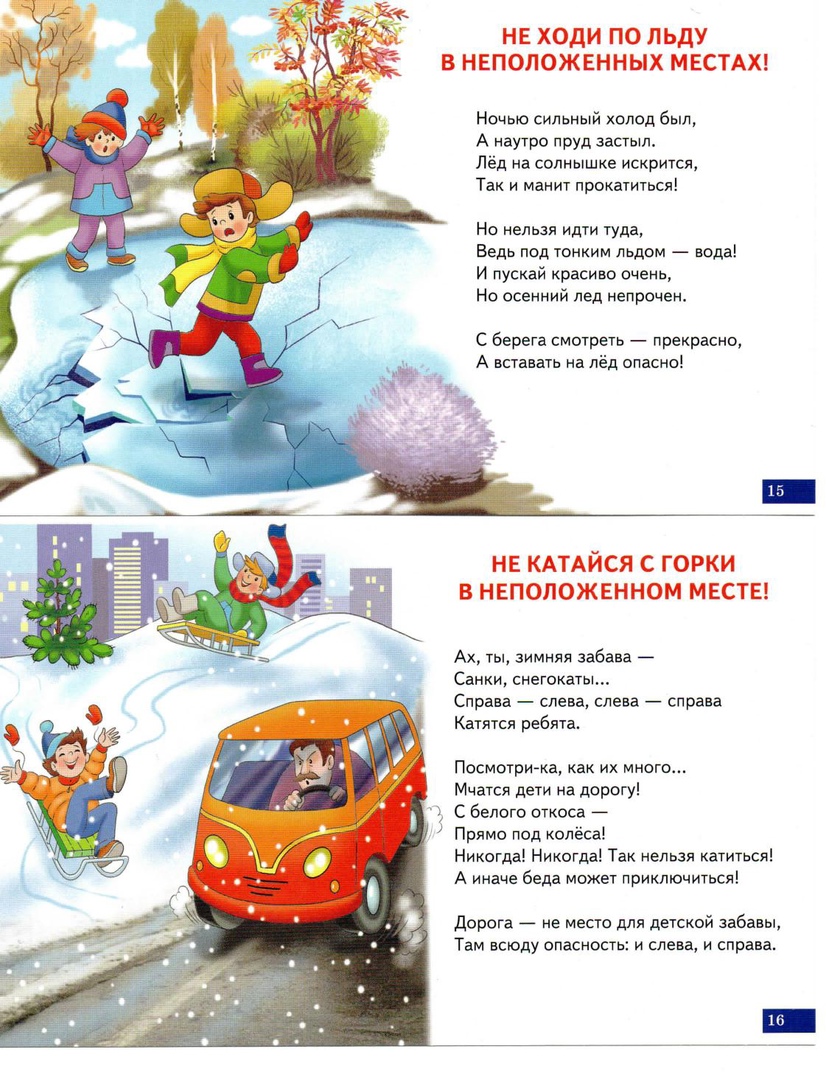 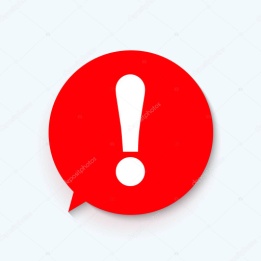 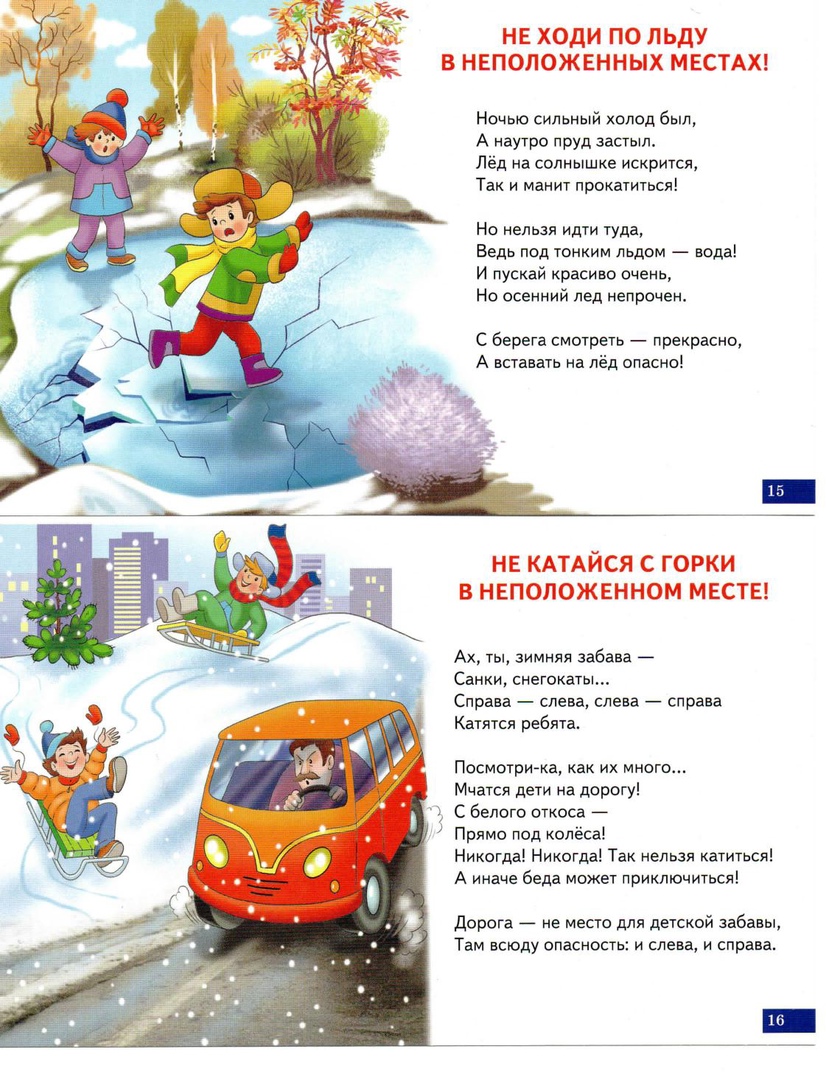 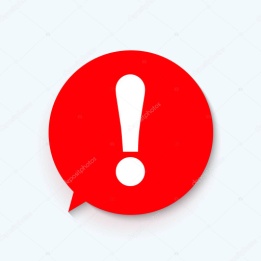 Спасибо за внимание!